CODE: GREEN
Bell ringer
Grab a textbook and rip out pages 87-90 and 95.

Complete parts A and B of ‘Explore’ on page 87.
FUNCTIONS
ABSOLUTE VALUE INEQUALITIES
ABSOLUTE VALUE INEQUALITIES
CODE: BLUE
Absolutely value inequalities can be solved by graphing.
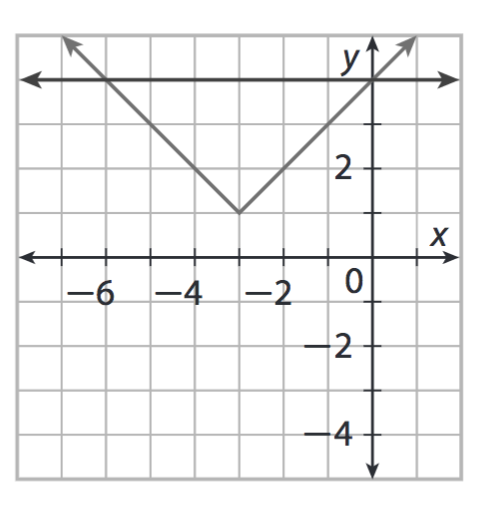 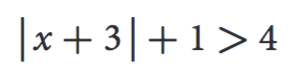 ABSOLUTE VALUE INEQUALITIES
CODE: YELLOW
Complete part B at the top of page 89.
If you finish answer questions 3 and 4.
ABSOLUTE VALUE INEQUALITIES
CODE: BLUE
ABSOLUTE VALUE INEQUALITIES
CODE: BLUE
Absolutely value inequalities can also be solved algebraically.
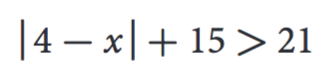 ABSOLUTE VALUE INEQUALITIES
CODE: YELLOW
Complete part B on page 90.
If you finish, think about question 8.
ABSOLUTE VALUE INEQUALITIES
CODE: BLUE
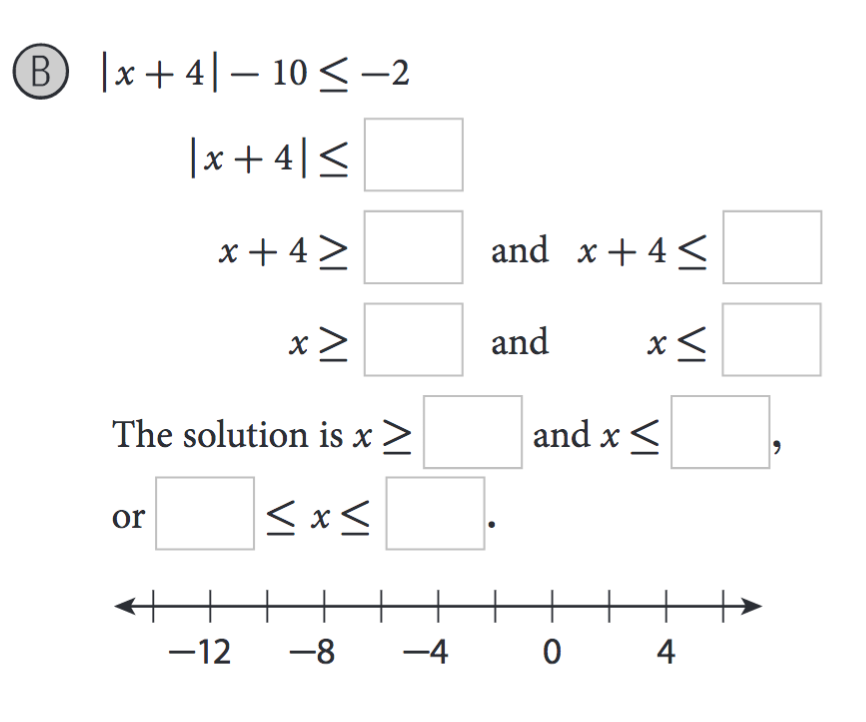 ABSOLUTE VALUE INEQUALITIES
CODE: GREEN
CLASSWORK
Complete #12, 13, and 14 on page 95.
If you finish early, you may complete #15 and 16 for extra credit.
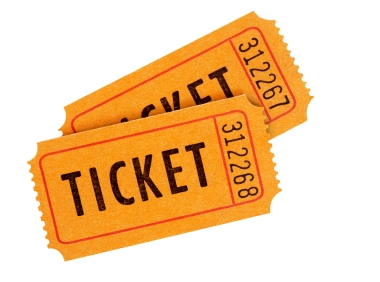 EXIT TICKET
CODE: RED
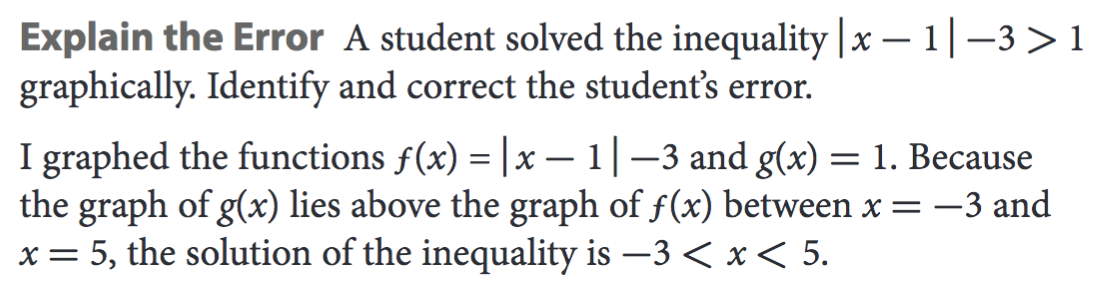 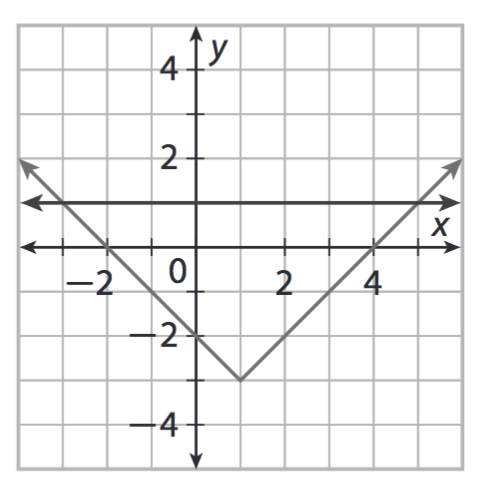